วันที่  27 มกราคม 2564  เวลา  14.00 น. ณ ห้องประชุมสำนักงานส่งเสริม
การปกครองท้องถิ่นจังหวัดยโสธร  ชั้น 2 ศาลากลางจังหวัดยโสธร นายสมยศ  นามพุทธา  ท้องถิ่นจังหวัดยโสธร  ประธานการประชุมติดตามเร่งรัดการดำเนินงานตามนโยบายสำคัญ 
ผู้เข้าร่วมประชุมประกอบด้วย  ผู้อำนวยการกลุ่มงาน หัวหน้าฝ่ายบริหารทั่วไป และท้องถิ่นอำเภอ
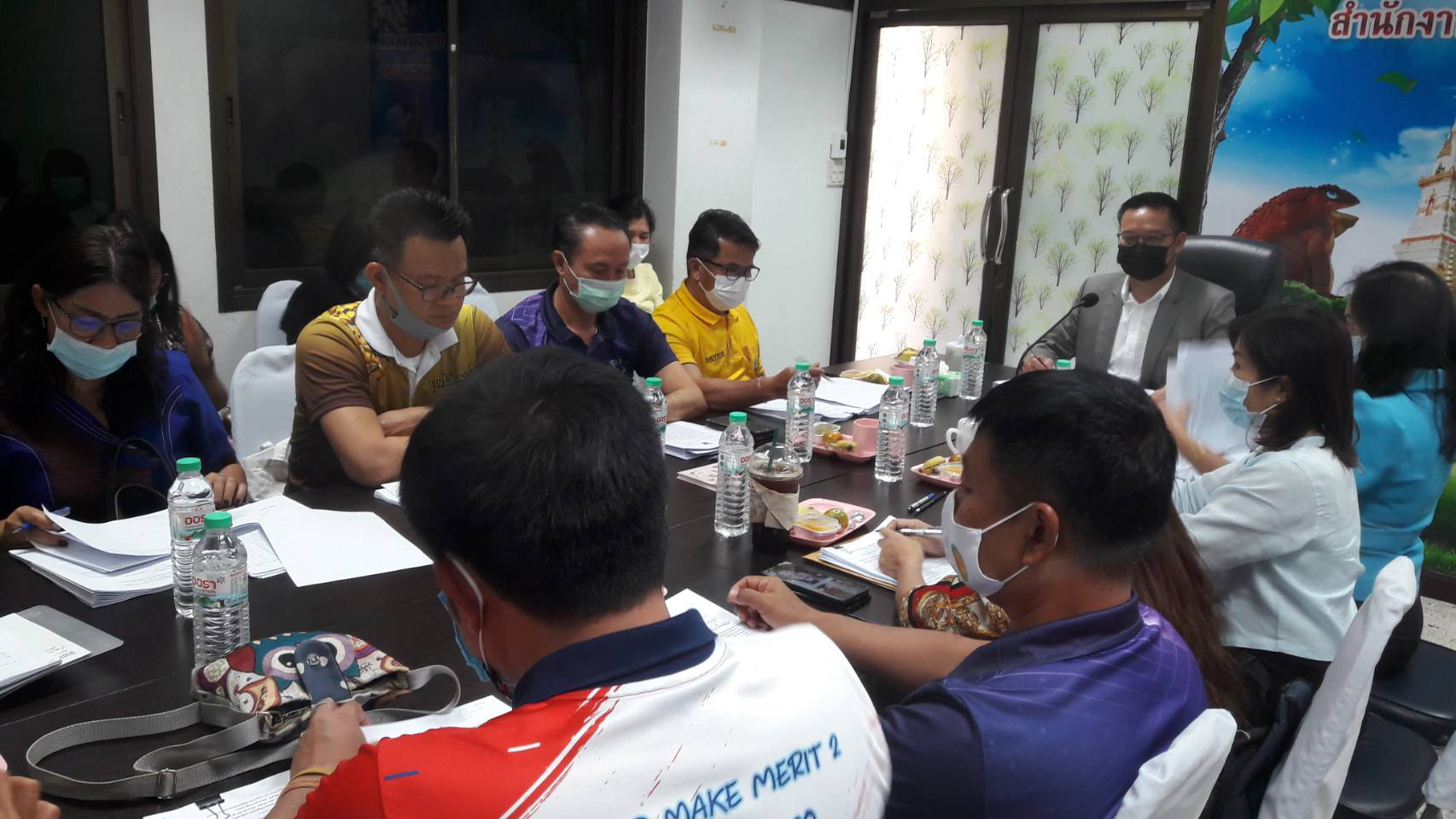 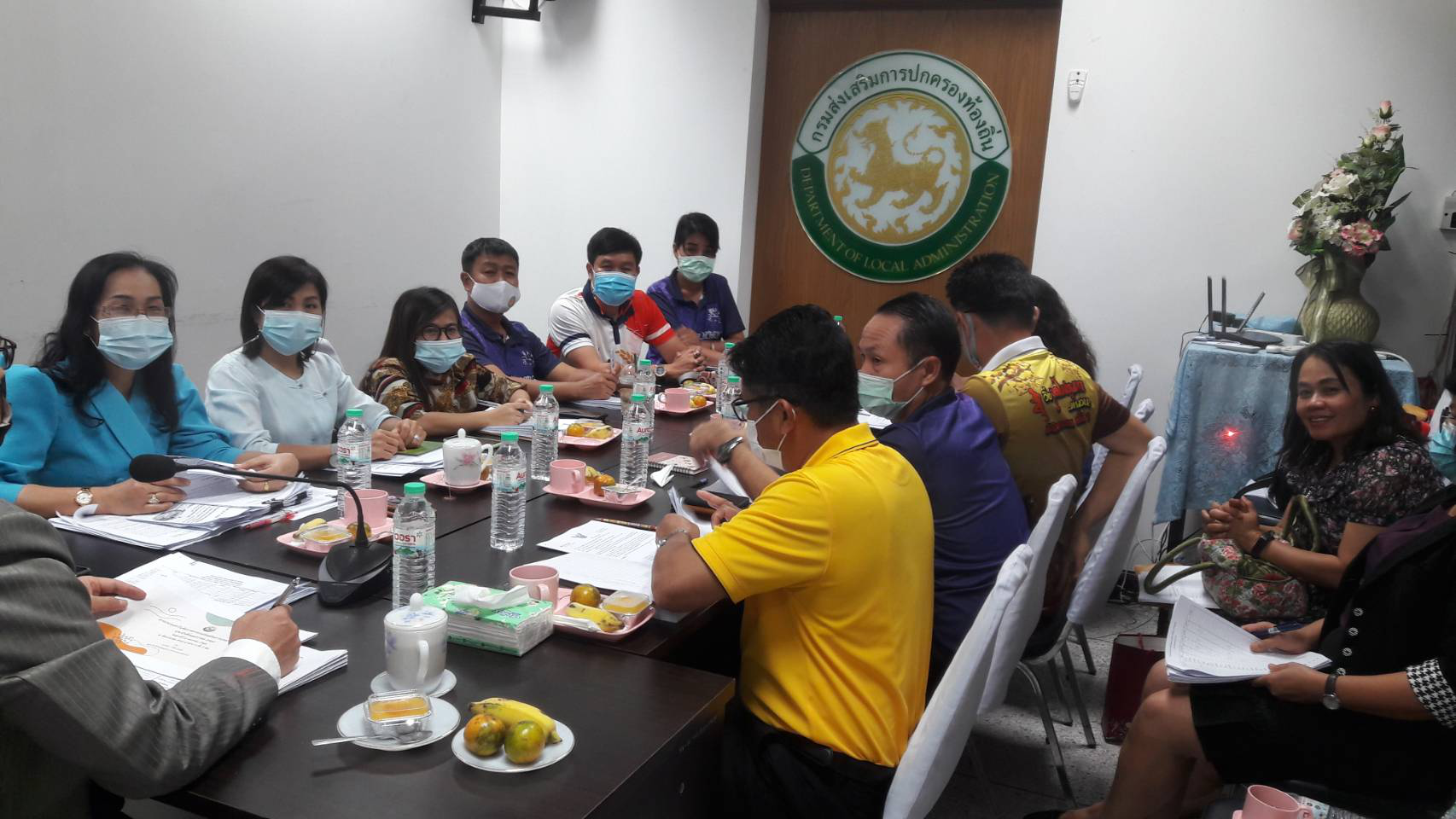 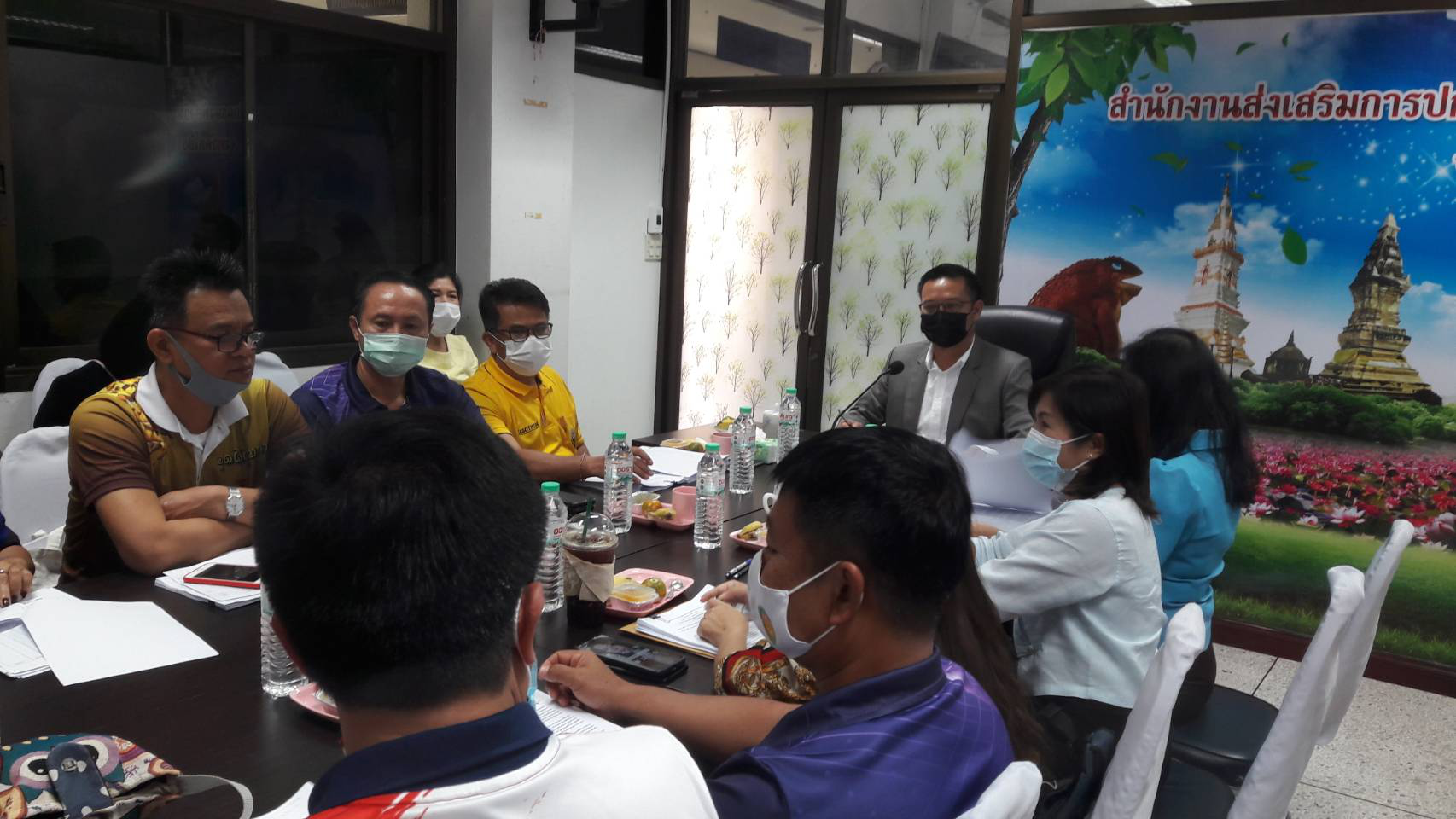 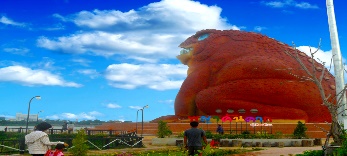